VICERRECTORÍA ACADÉMICA
Coordinación de Desarrollo Académico
Área: Innovación Curricular
Metodología para el Diseño  Curricular 2023
Cd. Obregón, Sonora. fecha
Metodología de diseño curricular, Plan 2023
Presentar una metodología para el diseño o rediseño curricular que atienda las necesidades vigentes de un Programa Educativo de Posgrado, considerando los elementos esencial que debe contener un diseño curricular bajo el Enfoque por Competencias y la Filosofía Institucional.
Misión y Visión ITSON
Misión: “El Instituto Tecnológico de Sonora es una universidad pública, autónoma y socialmente comprometida con formar profesionistas con ética, integridad, competencia internacional, habilidad emprendedora y empatía ante la realidad social; utilizando modelos educativos incluyentes e innovadores.
Visión: Ser una universidad que contribuya a la mejora de la calidad humana y al desarrollo nacional y global. Reconocida internacionalmente por las aportaciones pertinentes a la ciencia, tecnología, deporte, arte y cultura que desarrollan estudiantes, personal académico y administrativo, egresados y demás grupos de interés externos, al vincularse para construir oportunidades en contextos dinámicos y complejos.
Valores ITSON
Responsabilidad. Cumplir oportuna y eficientemente con las actividades y compromisos, siendo cada persona responsable de sus propias decisiones.
Respeto. Prevalecer el respeto hacia las personas, ideas e instituciones reconociendo sus cualidades, méritos y valor particular en forma incluyente y justa.
Integridad. Ser congruentes en el decir y el hacer conforme a principios éticos.
Perseverancia. Mantenerse constante en un proyecto o actividad iniciada, esforzándose continuamente a pesar de los obstáculos.
Trabajo en Equipo. Ser una comunidad universitaria que fomenta en sus integrantes el trabajo en equipo para generar un ambiente armónico, solidario y con un sentido de pertenencia que sea el soporte para la toma de decisiones colegiadas
Liderazgo. Influir positivamente en los demás con nuestro liderazgo para dirigir los esfuerzos al cumplimiento de objetivos comunes.
Servicio. Ofrecer un servicio de excelencia, con amabilidad y proactividad, atendiendo las necesidades de la sociedad; conscientes de que la calidad de nuestras acciones genera un impacto positivo en la comunidad.
Compromiso social. Asumir la responsabilidad de transformar el entorno, conservar y mejorar el medio ambiente, promover el desarrollo cultural y económico en beneficio de la sociedad.
Evaluación curricular
IV. Revisión del Modelo Curricular
I. Estudio de pertinencia y tendencia del PE
II. Análisis de indicadores de trayectoria escolar
III. Análisis de la calidad del PE
V. Identificación de competencias
Estudio de necesidades socioeconómicas de la región
Estudio de Mercado laboral (opinión de empleadores, egresados y expertos en la disciplina del PE)
Estudio de oferta y demanda del PE
Revisión de la situación actual de los indicadores  a nivel institucional, en la DES y al interior del PE
Identificación de problemáticas que impactan en los indicadores
Determinación de estrategias de solución y/o atención
Evaluación de la congruencia interna del PE, viabilidad e integración.
Identificación de áreas de oportunidad (recomendaciones de organismos evaluadores 
Determinación de estrategias para mejorar la calidad del PE
Revisión de los esquemas de formación, continuidad, secuenciación e integración del currículum
Revisión de los programas de apoyo a la formación profesional
Identificación de las tendencias en la formación disciplinar
Identificación de las áreas tradicionales y emergentes
Determinación de las competencias profesionales del PE
Participación de Consejo Consultivo-Grupos de Interés
Informe de evaluación de la eficiencia interna del PE
Informe de evaluación de la eficacia interna del PE
Propuestas para la actualización del modelo curricular y programas de apoyo a la formación profesional
Informe de evaluación de la eficacia externa del PE
Competencias relevantes y pertinentes para el PE
DESARROLLO CURRICULAR 2023
Díptico informativo
Plan de estudios registrado
Programas de curso y planes de clase
Primera versión del documento curricular
Documento curricular del PE aprobado
Presupuesto para la operación del PE
Objetivo del PE
Competencias y perfil de egreso
Objetivos Educaciones 
Perfil de ingreso-Requisitos Admisión
Mapas funcionales –Niveles de Dominio
Desagregación de saberes de la Competencia
Mapa curricular –Plan de Estudios
Método y sistema de evaluación
Inicio de actividades de promoción del PE
Registro del plan de estudios ante la SEP
Elaboración de los programas de curso y planes de clase
Elaboración de versión final del documento curricular 
Validación del documento curricular
Presentación de la propuesta educativa para su aprobación
Síntesis  de los programas de curso
Determinación de recursos para la operación del PE
Elaboración de presupuesto para la operación del PE
Validación de Consejo Consultivo-Grupos de Interés
IX. Seguimiento a la aprobación del PE
VIII. Integración y aprobación de la propuesta educativa
VII. Análisis de factibilidad del PE
VI. Diseño curricular del PE (Primera aproximación)
Diseño curricular del PE
Metodología de Diseño Curricular
Metodología de Diseño Curricular
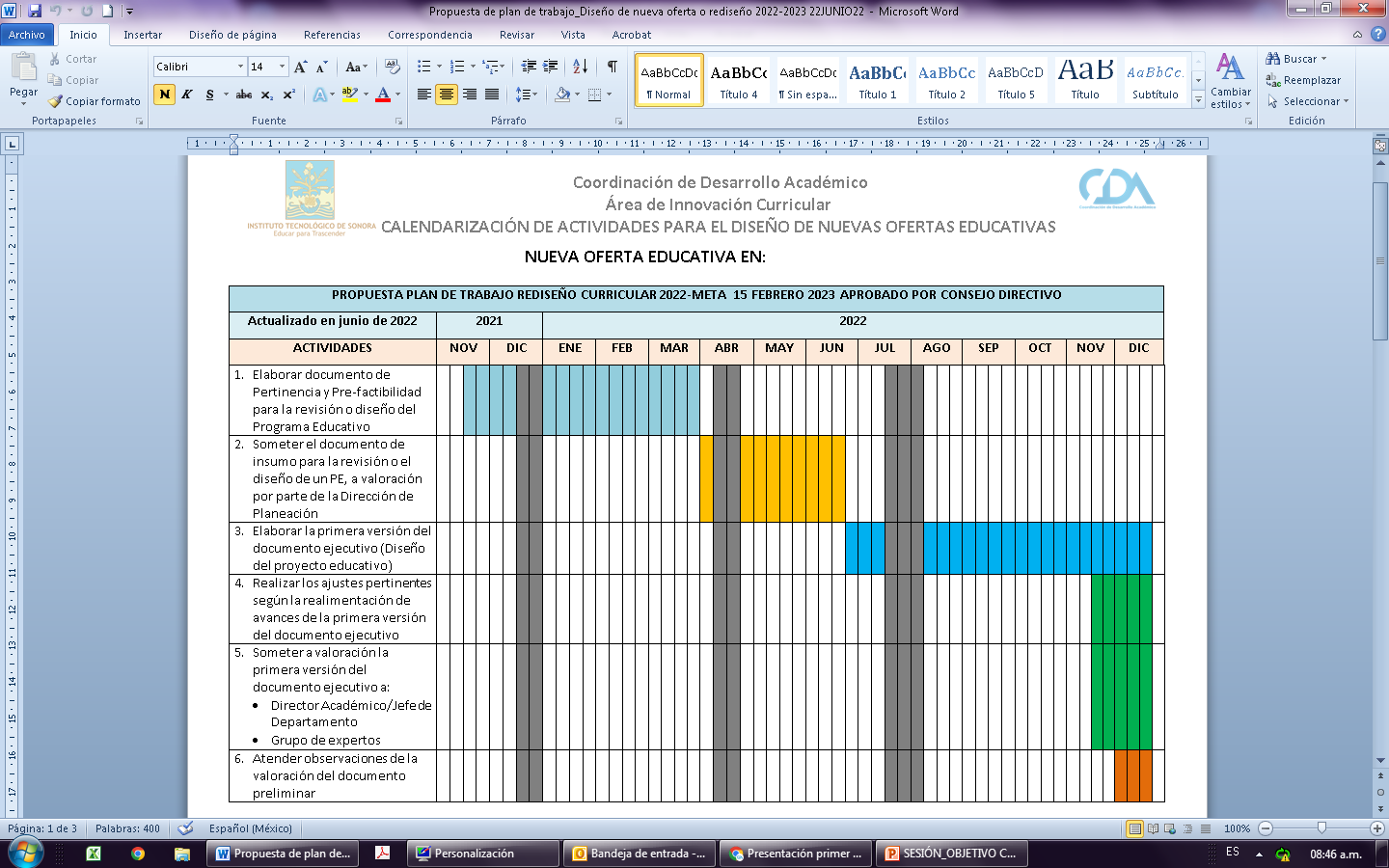 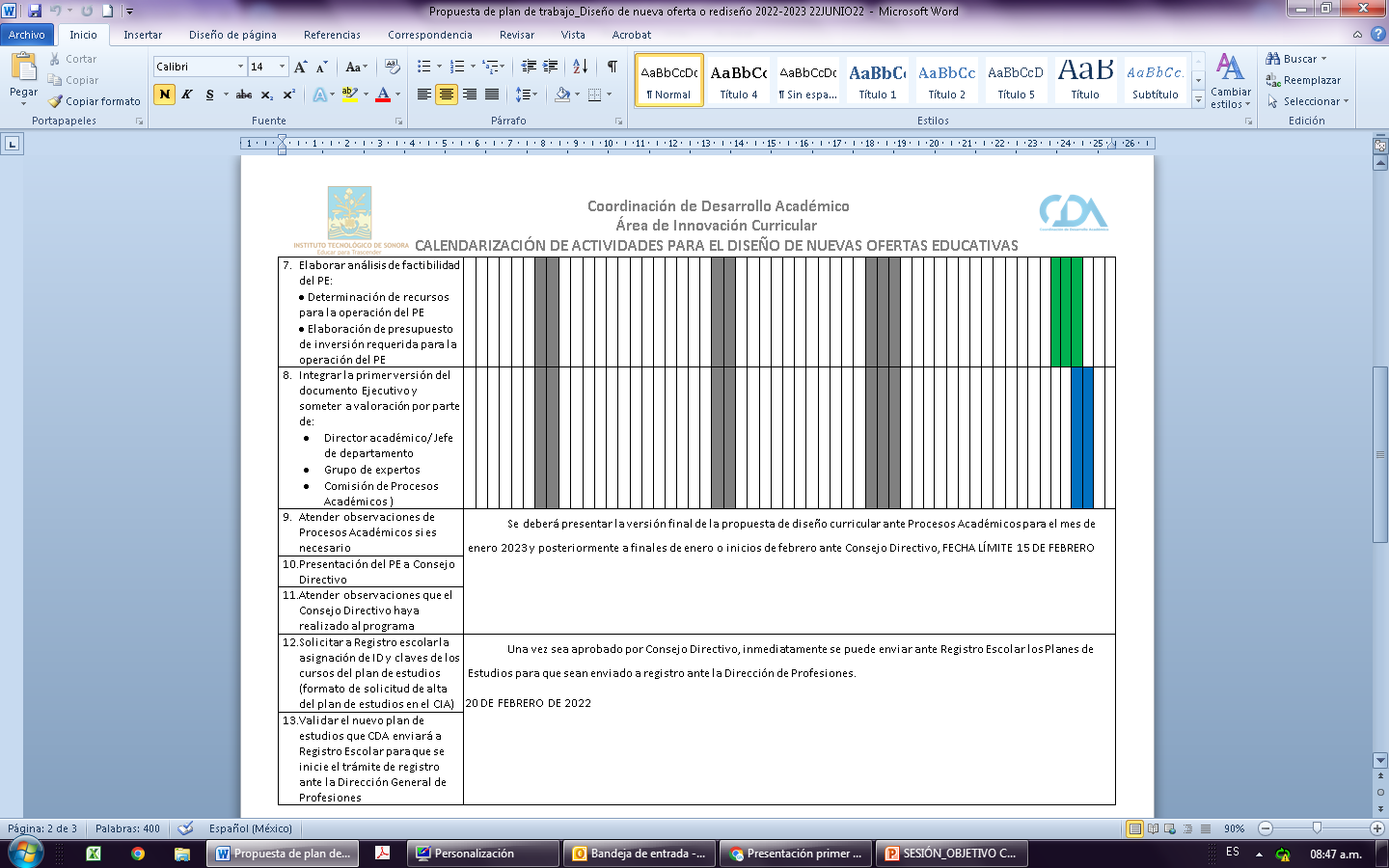 Línea del Tiempo Rediseño, 2023
Registro y Difusión
Implementación del PE
Rediseño Curricular del PE
Aprobación por las Autoridades
Estudio de Pertinencia y Pre-factibilidad del PE.
Agosto 2024
Febrero-Marzo 2024
Enero-Febrero 2024
Octubre 2023
Marzo 2024
Octubre 2023
Aprobado por Consejo Directivo 15 de febrero de 2023
PLAN DE TRABAJO DISEÑO CURRICULAR INGENIERÍA EN ELECTROMECÁNICAInsumo para dar inicio: Carta liberación del estudio de pertinencia-guía de insumo por Planeación